Bài 12: NỒI CƠM ĐIỆN
MỤC TIÊU BÀI HỌC
-  Nhận biết và nêu chức năng các bộ phận chính của nồi cơm điện
- Vẽ được sơ đồ khối mô tả được nguyên lý làm việc và công dụng của nồi cơm điện
-   Lựa chọn và sử dụng được nồi cơm điện đúng cách và an toàn
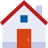 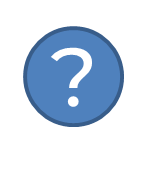 Cơm được nấu như thế nào trước khi có nồi cơm điện ? Nồi cơm điện làm việc như thế nào? Làm thế nào để lựa chọn sử dụng nồi cơm điện đúng cách tiết kiệm và an toàn
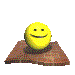 * Nồi Cơm điện là gì?
I . CẤU TẠO
Nắp nồi
Thân nồi
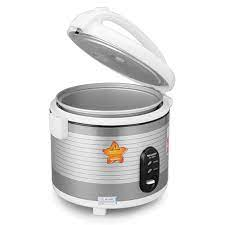 Nồi nấu
Bộ phận sinh nhiệt
Bộ phận điều khiển
Khám phá
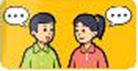 Quan sát hình 12.2 và cho biết tên gọi các bộ phận (1), (2), (3), (4), (5)
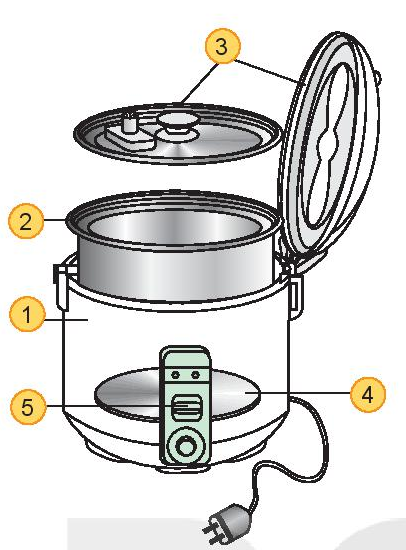 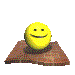 II. NGUYÊN LÝ LÀM VIỆC
Khi bắt đầu nấu, bộ phận điều khiển cấp điện cho bộ phận sinh nhiệt, khi đó nồi làm việc ở chế độ nấu (hình 12.3 a)
chế độ nấu
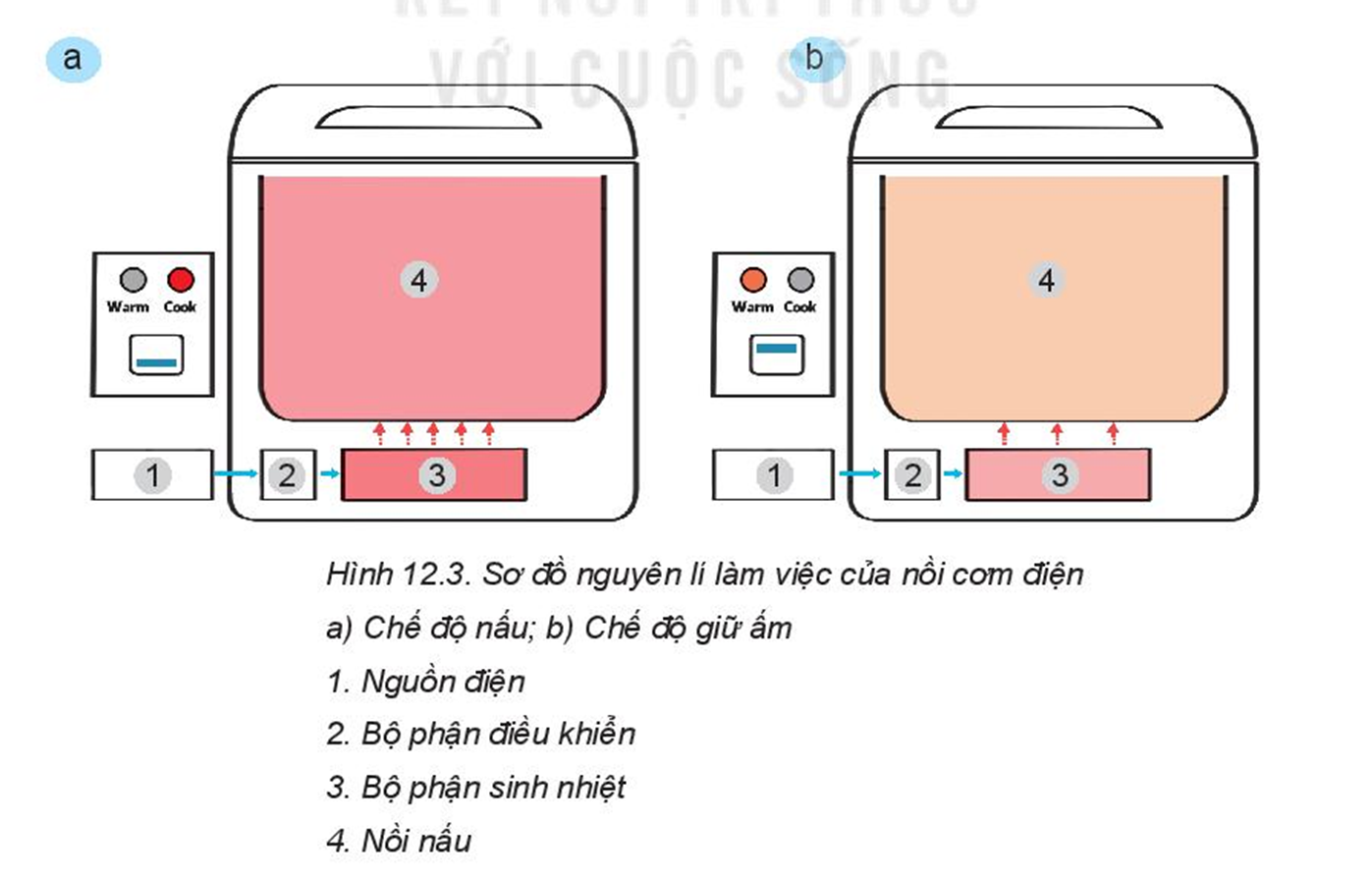 Nồi nấu
Nguồn điện
Bộ phận
 điều khiển
Bộ phận sinh nhiệt
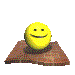 II. NGUYÊN LÝ LÀM VIỆC
Khi cơm cạn nước, bộ phận điều khiển làm giảm nhiệt độ của bộ phận sinh  nhiệt nồi chuyển sang chế độ giữ ấm (hình 12.3 b)
chế độ giữ ấm
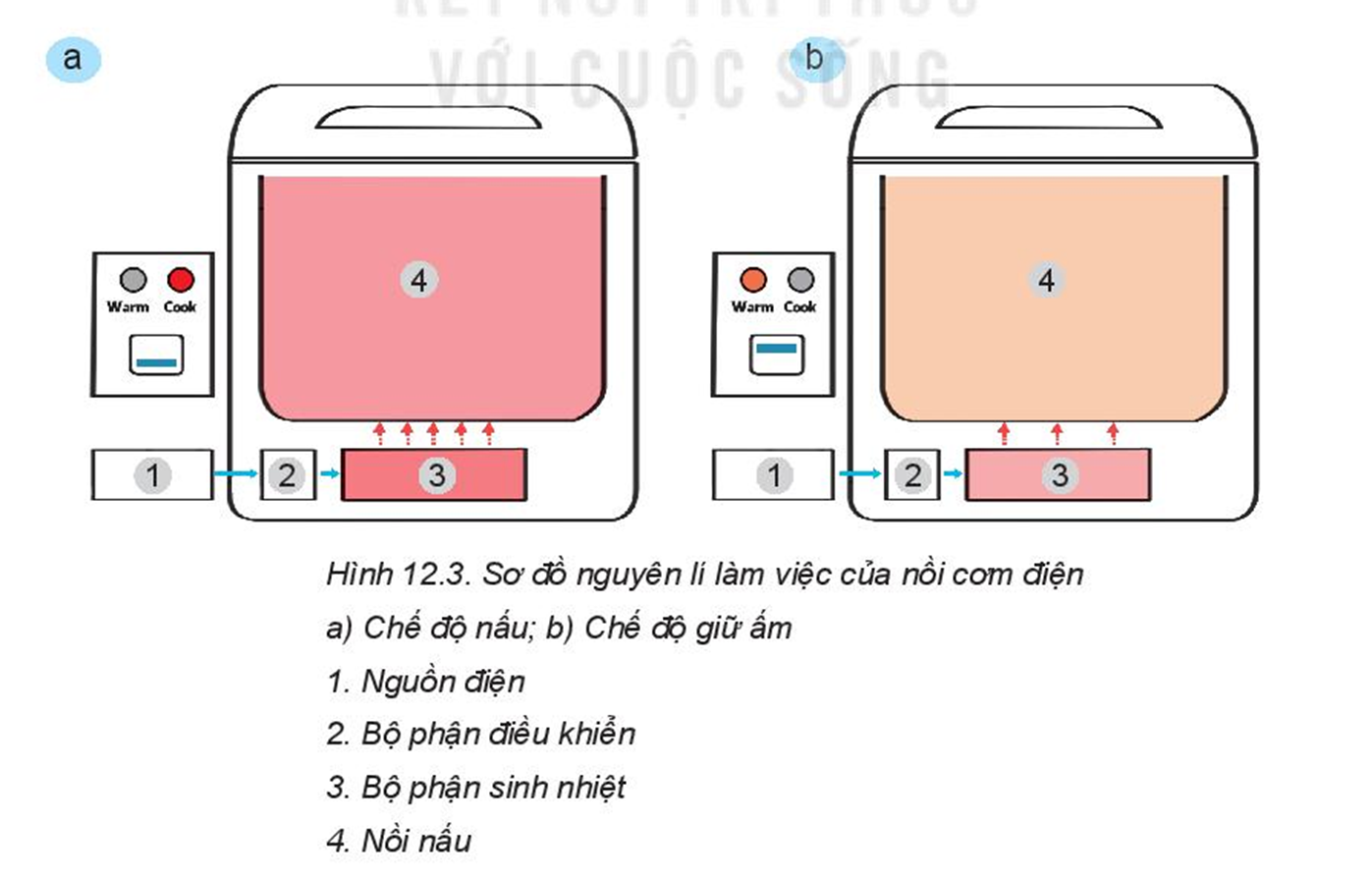 Nồi nấu
Nguồn điện
Bộ phận
 điều khiển
Bộ phận sinh nhiệt
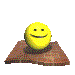 III. LỰA CHỌN VÀ SỬ DỤNG
1. Lựa chọn
Bên cạnh những lưu ý chung khi lựa chọn đồ dùng điện trong gia đình việc lựa chọn  nồi cơm điện cần quan tâm đến dung tích chức năng của nồi cơm điện sao cho phù hợp với điều kiện thực tế của gia đình
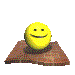 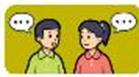 Kết nối năng lực
Gia đình bạn Hoa có 4 người Bố mẹ hoa và em trai gần một tuổi. Em hãy giúp Hoa lựa chọn một chiếc nồi cơm điện phù hợp nhất với gia đình bạn ấy trong ba loại dưới đây và giải thích sự lựa chọn đó (xem bảng 12.1)
a) Nồi cơm điện có thông số : 220V, 680W, 2.0 L
b) Nồi cơm điện có thông số : 220V, 775W, 1.8 L
c) Nồi cơm điện có thông số : 220V, 680W, 1.0 L
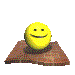 III .LỰA CHỌN VÀ SỬ DỤNG
2. Sử dụng
a) Nấu cơm bằng nồi cơm điện
- Chuẩn bị: Vo gạo và điều chỉnh lượng nước vừa đủ, lau khô mặt ngoài của nồi nấu bằng khăn mềm. Kiểm tra và làm sạch mặt của mâm nhiệt; đặt nồi nấu khít với mặt trong của thân nồi và đóng nắp.
- Nấu cơm: Cắm điện và bật công tắc ở chế độ nấu; khi nấu xong đèn báo sang chế độ giữ ấm ; rút phích điện của nồi cơm điện ra khỏi ổ lấy điện và mang đi sử dụng.
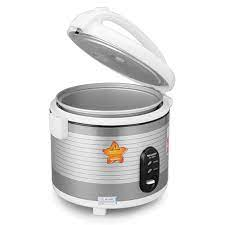 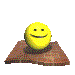 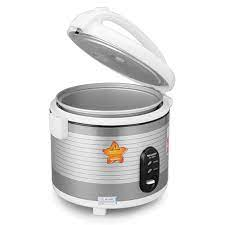 III. LỰA CHỌN VÀ SỬ DỤNG
2. Sử dụng
b)  Một số lưu ý khi sử dụng
- Đặt nồi cơm điện nơi khô ráo thoáng mát.
- Không dùng tay ,vật dụng khác để che  hoặc tiếp xúc  với van  thoát hơi của nồi cơm điện khi nồi đang nấu.
- Không mở nắp nồi để kiểm tra cơm khi đang nấu.
- Không dùng các vật cứng nhọn chà xát, lau chùi bên trong  nồi nấu.
- Không nấu quá lượng gạo quy định.
Để sử dụng nồi cơm điện đúng cách tiết kiệm và an toàn ta cần đọc kỹ hướng dẫn sử dụng đi kèm
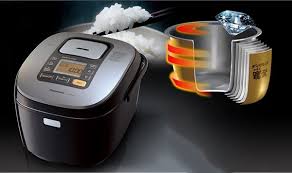 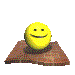 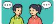 Luyện tập
Quan sát hình 12.5 và chỉ ra những điểm có thể gây mất an toàn khi sử dụng nồi cơm điện
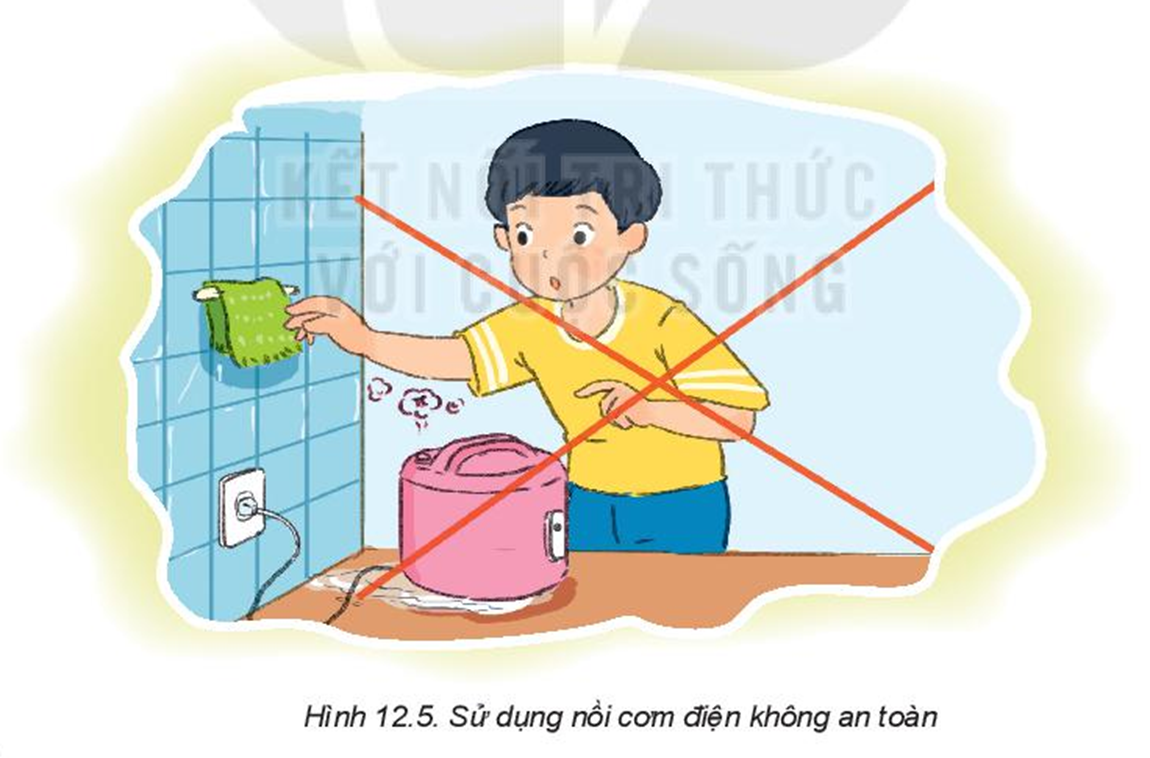 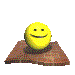 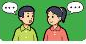 Vận dụng
Tìm hiểu và cho biết thông tin về loại nồi cơm điện nhà em hoặc nhà người thân của em đang sử dụng quan sát việc sử dụng nồi cơm điện đó và cho biết việc sử dụng nồi cơm điện đã an toàn chưa?
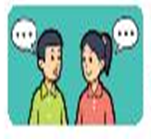 Thực hành
II.  Nội dung và trình tự thực hành
-Đọc các thông số kỹ thuật ghi trên nồi cơm điện)
-Quan sát, chỉ ra và nêu chức năng các bộ phận chính của nồi cơm điện
-Cấp nguồn cho nồi cơm điện nồi ở chế độ nấu và giữ ấm quan sát sự thay đổi của để đèn  báo
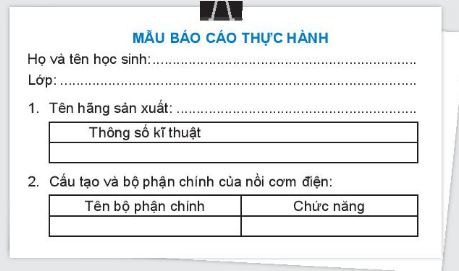 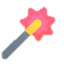 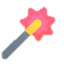 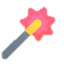 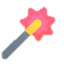 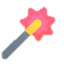 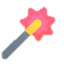 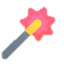 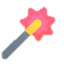 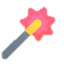 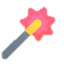 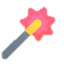 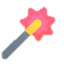 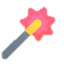 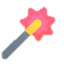 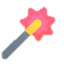 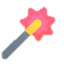 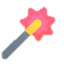 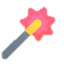 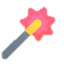 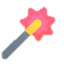 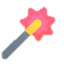 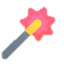 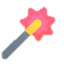 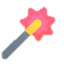 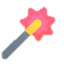 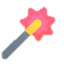 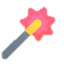 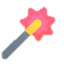 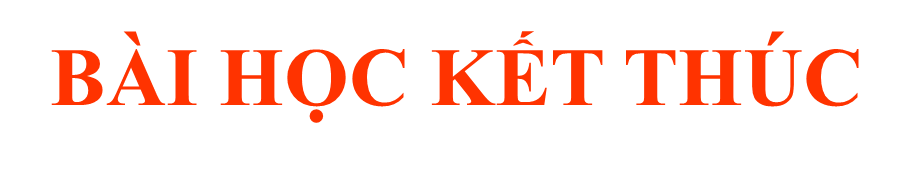 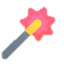 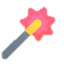 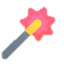 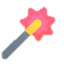 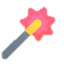 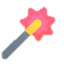 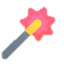 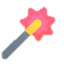 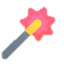 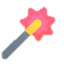 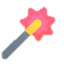 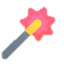 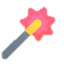 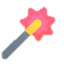 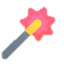